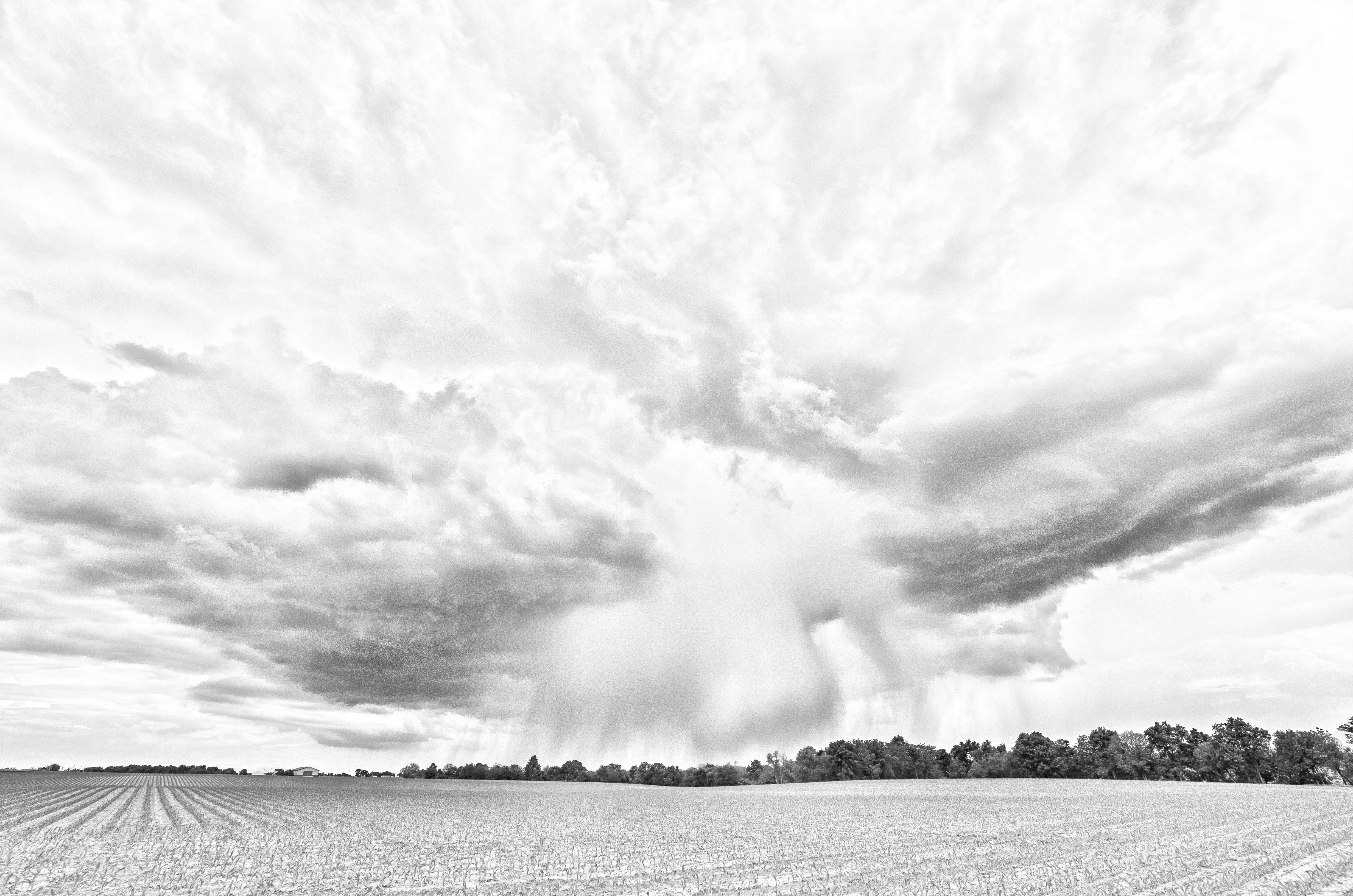 UKDS data about work, employment and earnings
Pierre Walthéry, UK Data Service
DRTN Webinar - 9 December 2024
1
Copyright © 2024, UK Data Service.
This presentation
Focus on 'bread and butter', essential data frequently used by researchers
Plan 
About the UK Data Service
Definitions
The Labour Force Survey
Finding data
2
1. The UK Data Service
3
What is the UK Data Service?
Who are we?
Main repository of UK secondary social science data
A provider of support, training and guidance
Freely accessible, funded by the ESRC
Who are we for?
Academic researchers and students
Government analysts
Charities and the voluntary sector
Business consultants
Independent research centres & think tanks
4
Data curation
UK surveys:
Large-scale cross-sectional government surveys series
Major longitudinal surveys (ie following individuals over time)
One off academic studies
Multinational survey data and aggregate databanks
Census data – modern and historical
Business and administrative microdata
Range of multimedia qualitative data sources
5
Provision of support and training
Helpdesk for data-related queries
Webinars, drop-ins and workshops: datasets, methods and software focused
Online learning materials: data skills modules, guides 
New forms of data ie computational social science.
Supporting data literacy among undergraduate students
6
2. Definitions
7
‘Work’ vs ‘Employment’ vs ‘Labour’
Employment
A form of economic activity
A legal relationship, with a formal definition
Standardised statistics across the industrialised world
Work
Either a specific form of employment ie job
… Or the activities and circumstances that take place as part of the employment relationship
All work is not employment
Broader aspects of work and employments
Task definition and execution: ergonomics
Views about one's work
Job quality
8
Common employment related data
Economic activity (ILO definition)
ie paid work, unemployment and economic inactivity
Employment status: 
ie self employed vs employed
Contractual work aspects: 
full-time vs part-time
Where to find them:
Labour Force Survey
Most social surveys include a version of these
9
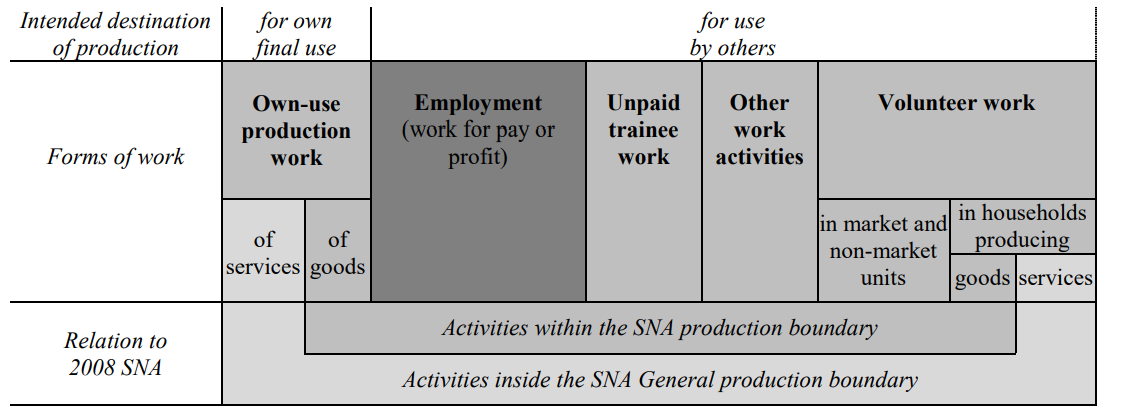 Source: International Labour Office
3. The Labour Force Survey
11
The LFS in one slide
First collected in 1973, yearly from 1981, continuously since 1991
Began as a requirement of the UK membership of the EU
Data collected by the Office for National Statistics
Mainstay of most labour market statistics in the UK
30,000 respondents interviewed each quarter
Re-interrogated at 4 subsequent quarters
Four main products:
Quarterly LFS datasets: large sample, detailed variables
2/5 Quarter Longitudinal datasets: smaller sample, fewer variables
Annual Population Survey: very large sample, fewer variables
LFS household datasets
12
Key LFS variables: working time
Typically weekly working time
Either:
Actually worked during a reference week (ie last week )
Usually worked during a stylised ‘typical’ week
May include those temporarily not working:
Maternity/parental leave; temporarily sick
Alternative/related questions:
Flexible/atypical work patterns: ie flexitime, on call etc
Unsocial hours (ie weekend/evenings)
Little data on daily/monthly working time,  rhythms and cycles
13
Key LFS variables: occupations
Formalisation of the notion of job
tasks or duties carried out as part of the employment relationship.
Defined around skills level vs degree of specialisation
Standard Occupational Classification (SOC) 
Latest revision: 2020 
Traditionally exist in 4 versions:
9 Major groups (ie 1 digit)
Sub-major groups
Minor groups
Unit Group
14
SOC occupations
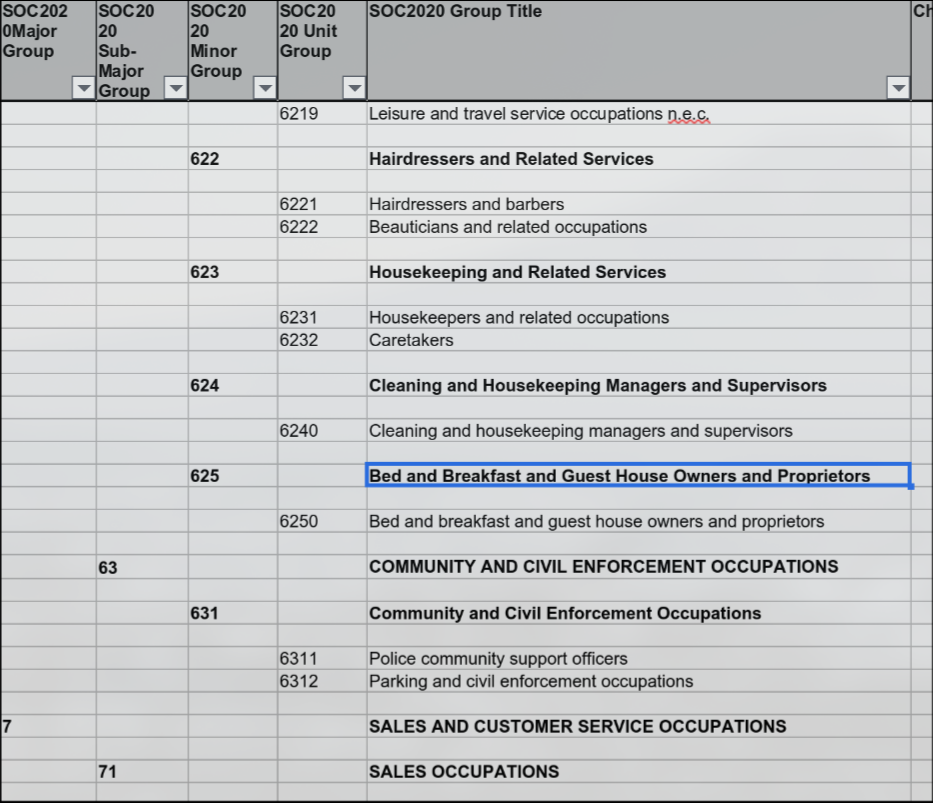 15
Key LFS variables: Industry/sectors
Economic activity of the business/organisation where the respondent is employed
Standard Industrial Classification (SIC) 
Last version 2007
Similar structure to SOC ie:
Sections
Divisions
Groups
Class
16
SIC industries
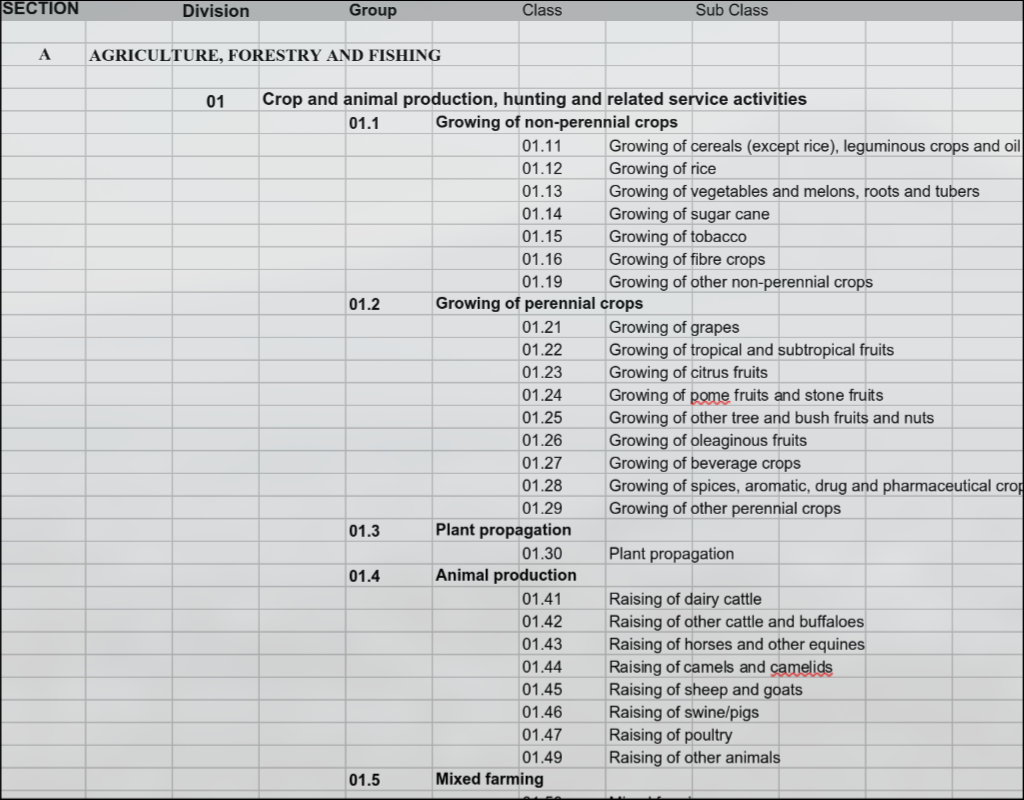 17
Key LFS variables: earnings
Commonly recorded as hourly, monthly earnings, less often yearly/weekly
The LFS asks people to provide an amount then the period of time covered, hourly and monthly equivalent are then derived
Questions are asked separately for gross vs net earnings; main and 2nd job
Variable pay; overtime
Pay bands
Other surveys may focus on a single ‘typical’ concept ie net monthly pay
Earnings are distinct from income: ie benefits, income from capita ie rent, investment
18
Other kind of survey data
Job satisfaction:
European Working Conditions Survey
Fine grain working time, weekly work rhythms
Time Use Survey
Other kind of incomes ie etc:
Family Resources Survey, Annual Survey of Hours and Earnings (ASHE)
Long term employment trajectories and outcomes
Understanding Society
Attitudinal data
British Social Attitudes survey
19
Qualitative and deposited research data
No qualitative data equivalent to the major quantitative studies but…
ESRC grant holders are required to deposit data with UKDS
A growing treasure trove of qualitative (and quantitative ) research data on various topics, including work and employment
Most are freely accessible via ReShare on the UKDS website, sometimes authorisation of the grant holder is required
20
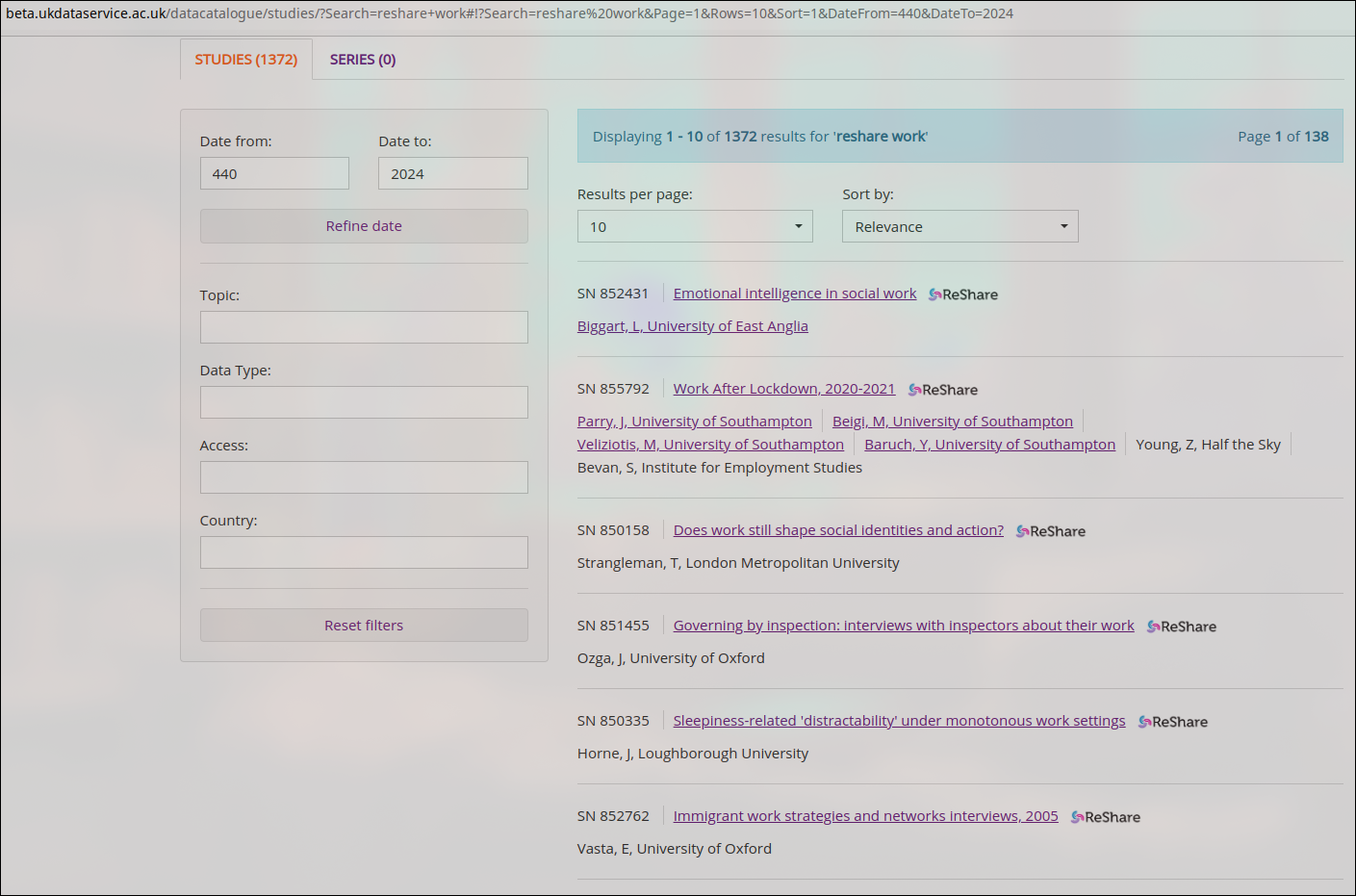 21
Data quality: essential questions to consider
What was the phrasing of the question?
Is the sample size large enough, what is the population of reference?
How recent is it?
What weights/survey design variables need to be used?
Is a special application required in order to access the variable you are interested in?
22
4. Searching for data
23
How to find and access data from the UKDS 5
Data catalogue, either via
The search tool
Browse data pages (themes, data type, Teaching data)
Variable and Question Bank (updated version available soon)
Qualibank 
HASSET Thesaurus
24
[Speaker Notes: Finally, we have the HASSET thesaurus]
Searching the catalogue
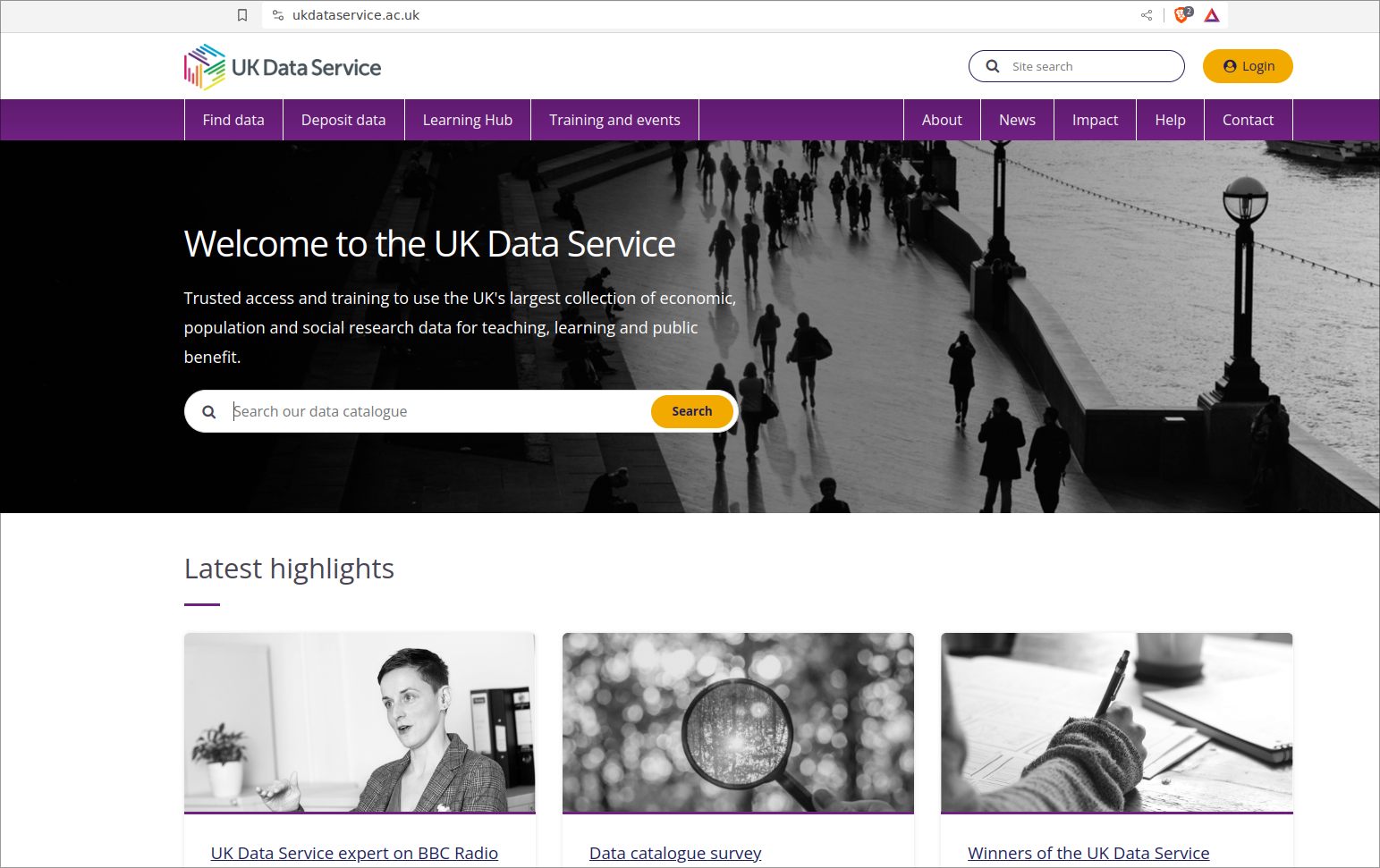 25
Searching the catalogue
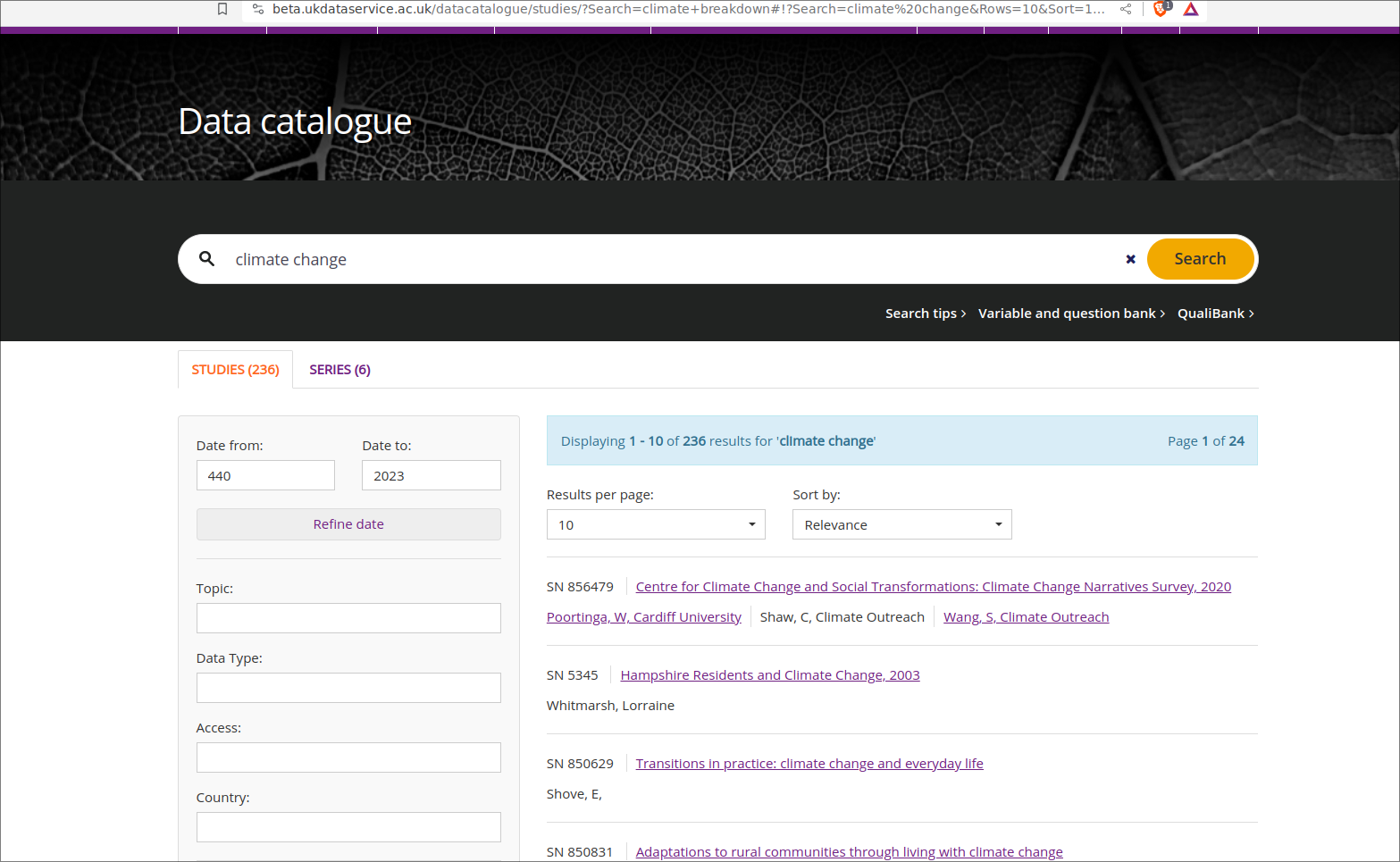 26
Data Access Policy
Access via a Safe Room, SecureLab  within the UK or the SafePod Network
Controlled data
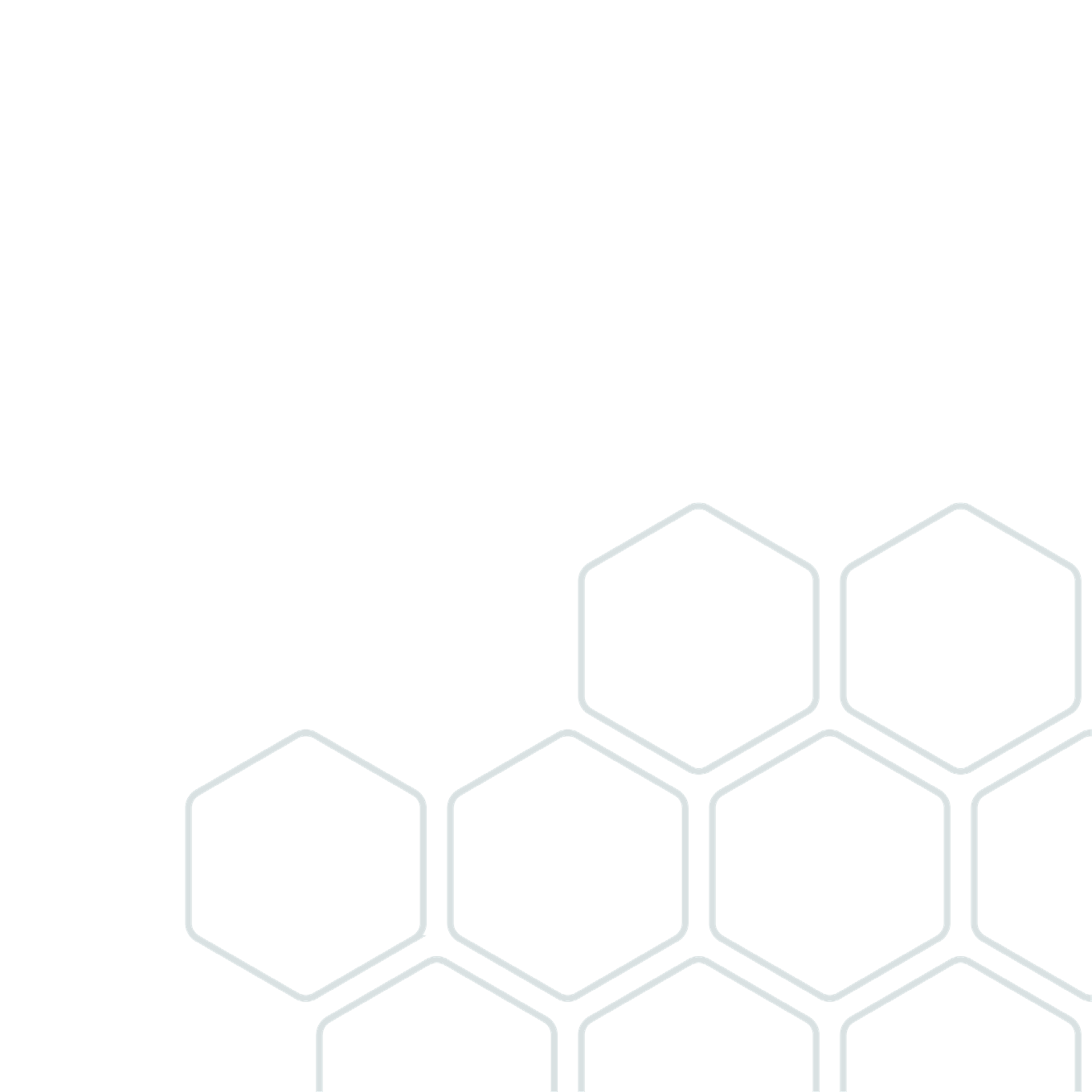 End User Licence (< registration); Special Licence (< filling a form)
Safeguarded data
Access rights set by the data owner  and can vary
ReShare data
26
Open data
No registration required
[Speaker Notes: And just a quick point on the different data access levels. 
So we have controlled data, also called secure access data, one of the most restricted types, which can only be accessed through a Safe Room, SecureLab within the UK or the SafePod network. 
Safeguarded data which is EUL and requires registration, and also under this we have special licence data which has additional requirements. There’s also ReShare data, which is self-depositied access controls vary.
And then open data, which I mentioned earlier can be accessed by anyone without the need to register.]
How to register
Logging in via OpenAthens or Shibboleth
UK Universities
Some further education colleges
Some UK Government departments
Local authorities
UK Data Archive account
International researchers
Charities
Think tanks
Schools
Personal researchers
Commercial organisations
28
[Speaker Notes: Finally, most of the data in our collections can be accessed free of charge, you simply need to register using your institutional log in. Or if you don’t have one, you can apply to get a UKDA username.]
Resources and references
UK Data Service website
ILO employment-related definitions
Labour Force Survey:
Office for National Statistics website
Labour market statistics
Series page on the UKDS website
Variables documentation
Other surveys on the UKDS website:
Family Resources Survey
British Social Attitudes Survey
European Working Conditions Survey
UK Time Use Survey
29
[Speaker Notes: Finally, most of the data in our collections can be accessed free of charge, you simply need to register using your institutional log in. Or if you don’t have one, you can apply to get a UKDA username.]
Thank you for your attention
Pierre Walthéry, UK Data Service
pierre.walthery@manchester.ac.uk
30